4.1 Writing and Balancing Chemical Reactions
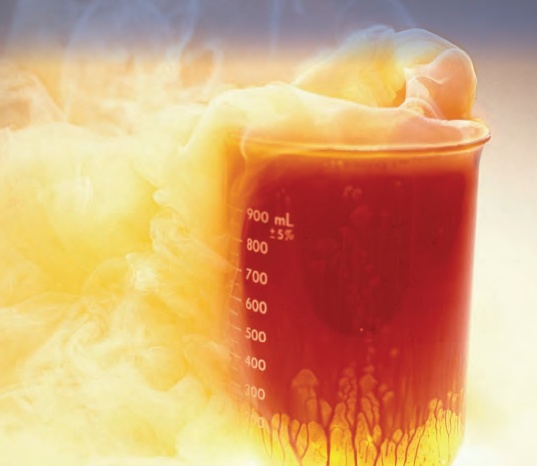 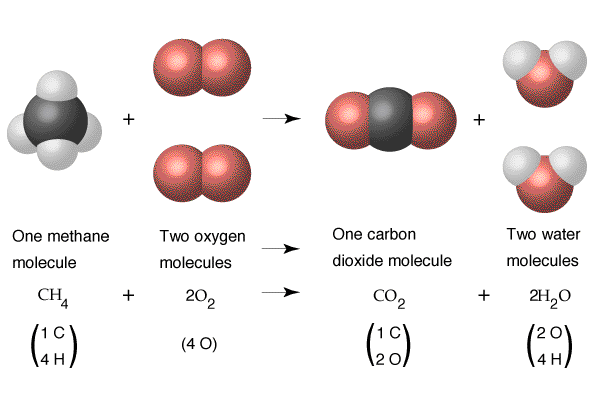 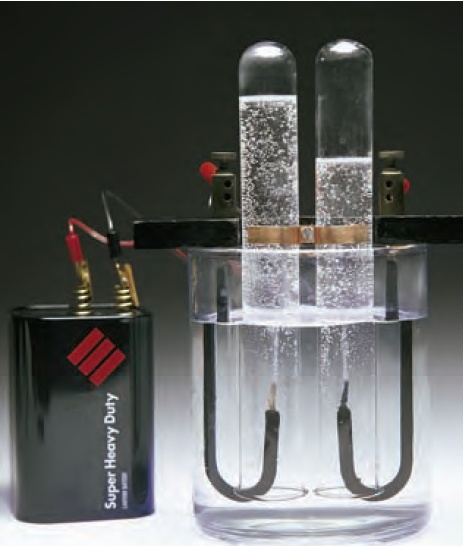 1
Introduction to Chemical Equations
How do you know whether a chemical reaction occurred?
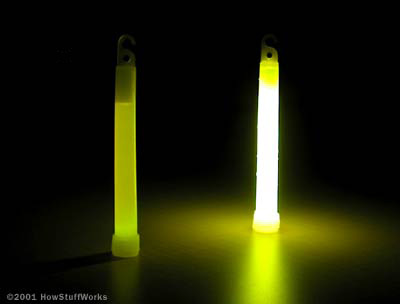 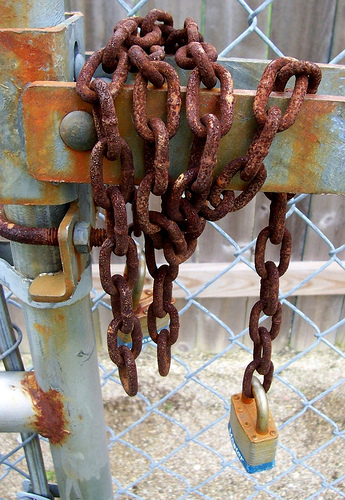 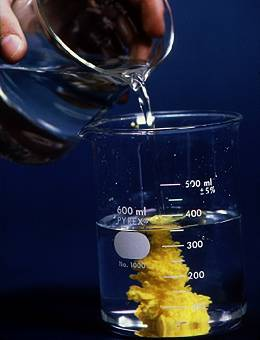 2
2
Introduction to Chemical Equations
Energy (temperature) CHANGE
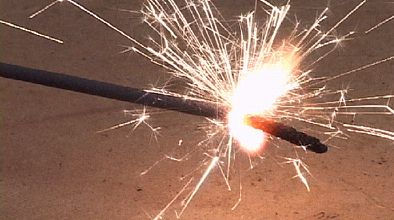 Energy, in the form of heat, light, sound or electricity, is produced
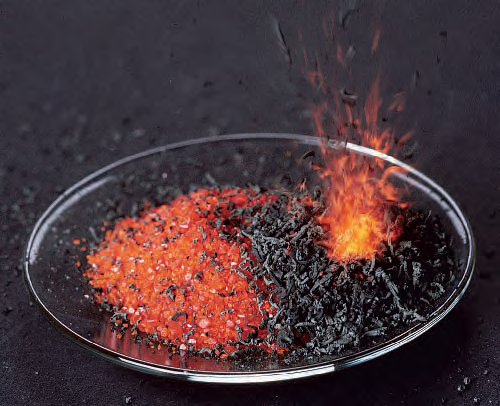 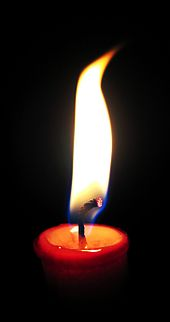 3
3
Introduction to Chemical Equations
COLOR CHANGE
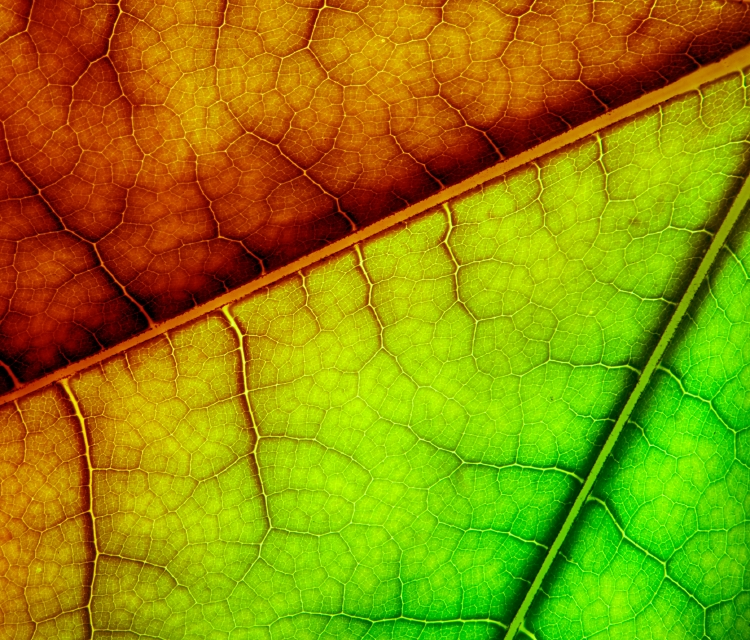 The final product(s) may have a different color than the colors of the starting materials.
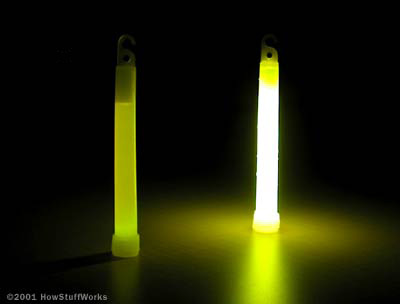 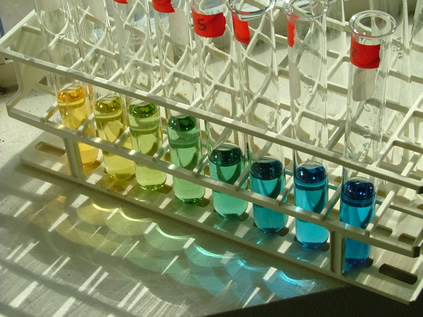 4
4
Introduction to Chemical Equations
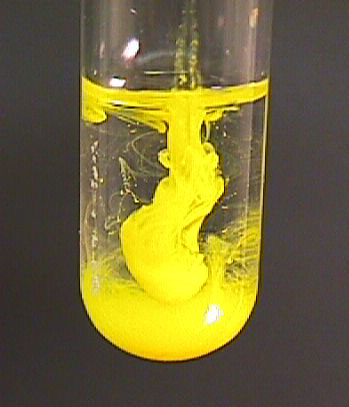 STATE CHANGE
The final materials may include  a substance in a state that is different from the starting materials
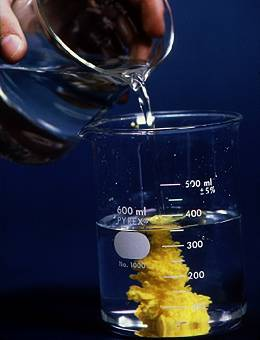 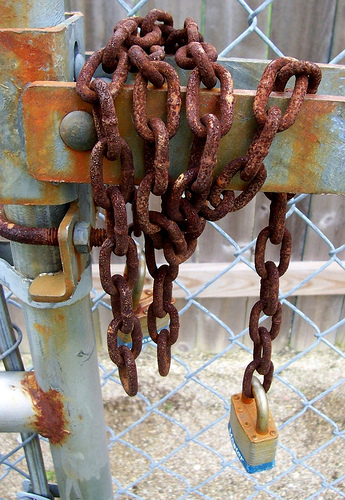 5
5
Introduction to Chemical Equations
ODOR (smell) CHANGE
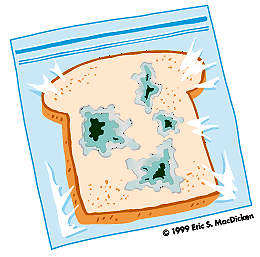 The final materials may have different odours than those of the starting materials
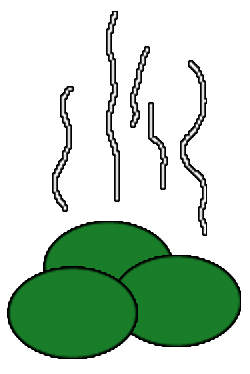 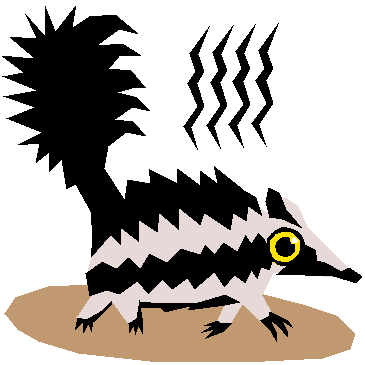 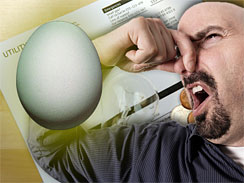 6
6
In general...
A chemical reaction occurs when the starting species form different chemicals
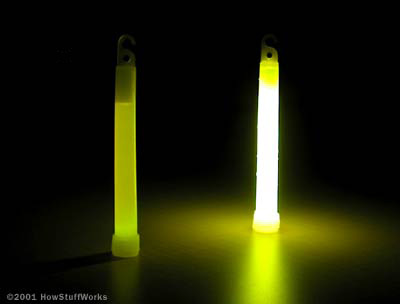 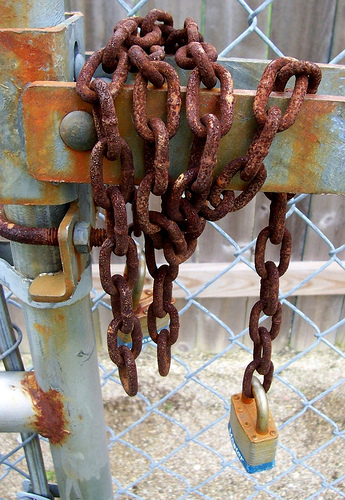 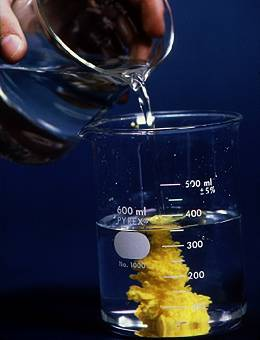 In general…
7
7
The Meaning a Chemical Equation
The chemical equation for a reaction gives two important types of information:
The Nature Of The Reactants 
And Products

The Relative Number Of 
Reactants And Products
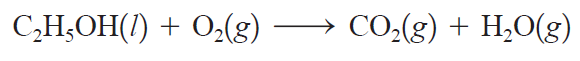 1. The Nature Of The Reactants And Products
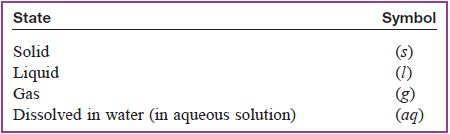 2. The Relative Number Of Reactants and Products
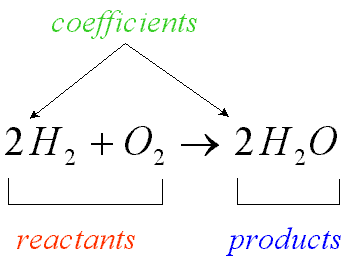 2. The Relative Number Of Reactants and Products
REACTANTS  PRODUCTS
Sodium and chlorine react to form sodium chloride
2 Na + Cl2  2 NaCl
COEFFICIENTS =
11
Number of atoms/molecules (number of moles)
2. The Relative Number Of Reactants and Products
REACTANTS  PRODUCTS
Sodium and chlorine react to form sodium chloride
2 Na + Cl2  2 NaCl
Atoms have been only reorganized!
THERE WERE NO NEW ATOMS CREATED OR DESTROYED
12
2. The Relative Number Of Reactants
CH4(g) + 2O2(g)    CO2(g) + 2H2O(g)
1 molecule   +  2 molecules    1 molecule +  2 molecules
80.0 g of REACTANTS        80.0 g of PRODUCTS
There must be the same number of each type of atom on the product side and on the reactant side of the arrow
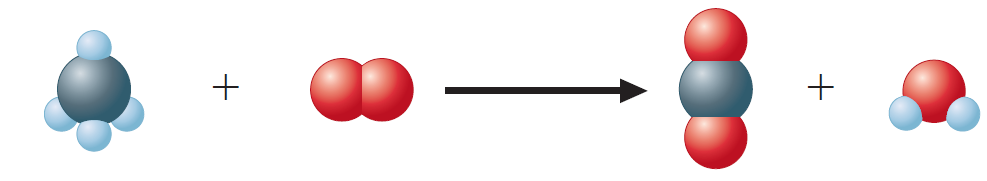 O2
CO2
CH4
H2O
Look at the equation…
Is there the same number of each type of atom on either side?
There must be the same number of each type of atom on the product side and on the reactant side of the arrow
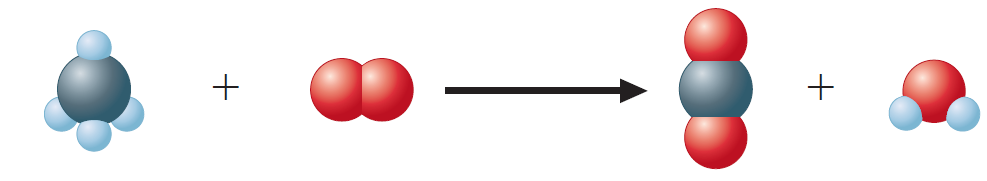 CH4
O2
CO2
H2O
C = 1
C = 1
Look at the equation…
Is there the same number of each type of atom on either side?
H = 4
H = 2
O = 2
O = 3
15
There must be the same number of each type of atom on the product side and on the reactant side of the arrow
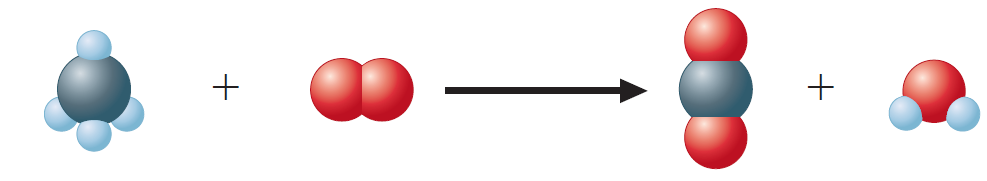 CH4
O2
CO2
H2O
C = 1
C = 1
NO!
H = 4
H = 2
O = 2
O = 3
16
There must be the same number of each type of atom on the product side and on the reactant side of the arrow
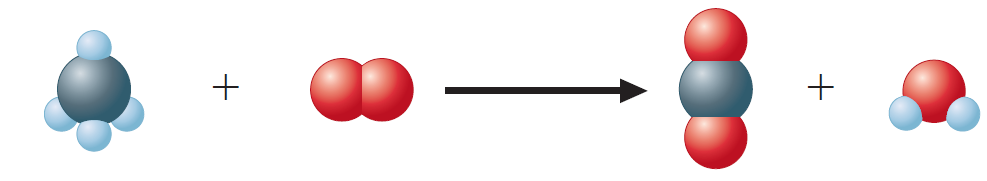 CH4
O2
CO2
H2O
C = 1
C = 1
We must even this difference out!
H = 4
H = 2
We call this BALANCING THE EQUATION
O = 2
O = 3
17
Balancing a Chemical Equation
Based on The Conservation Laws,
we have to make sure that each side of the chemical equation has the same number of each type of atom
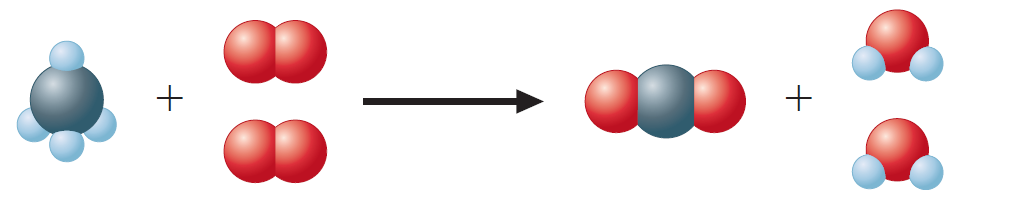 Balancing a Chemical Equation
(NH4)3PO4 +
Na3PO4 +
H2O +
NaOH
NH3
Balancing a Chemical Equation
(NH4)3PO4 +
Na3PO4+
H2O +
NaOH
NH3
Easy Way To Balance an Equation?
Practice,
Practice,
Practice!
Balancing a Chemical Equation
3
3
3
(NH4)3PO4 +
Na3PO4+
H2O +
NaOH
NH3
Using Chemical Word Equations
You have to be able to translate a “word equation” into “formula equation”:
Liquid water reacts with powdered sodium oxide to produce aqueous sodium hydroxide
Using Chemical Word Equations
You have to be able to translate a “word equation” into “formula equation”:
Aqueous hydrochloric acid reacts with calcium carbonate crystals, producing aqueous calcium chloride, gaseous carbon dioxide, and liquid water
Liquid water reacts with powdered sodium oxide to produce aqueous sodium hydroxide
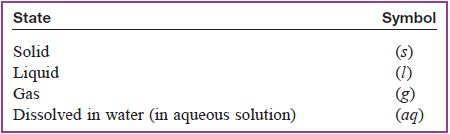 Words like:
“powder,”
“crystals,”
“precipitate”
Liquid water reacts with powdered sodium oxide to produce aqueous sodium hydroxide
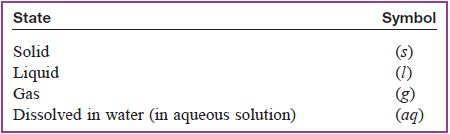 mean
that particular species is a solid
Liquid water reacts with powdered sodium oxide to produce aqueous sodium hydroxide
Liquid water reacts with powdered sodium oxide to produce aqueous sodium hydroxide
2
H2O(l) +
Na2O(s)
NaOH(aq)
BALANCE THE EQUATION!
Aqueous hydrochloric acid reacts with calcium carbonate crystals, producing aqueous calcium  chloride, gaseous carbon dioxide, and liquid water
Aqueous hydrochloric acid reacts with calcium carbonate crystals, producing aqueous calcium chloride, gaseous carbon dioxide, and liquid water
2
CaCl2(aq) +
HCl(aq)
CaCO3(s) +
H2O(l) +
CO2(g)
BALANCE THE EQUATION!
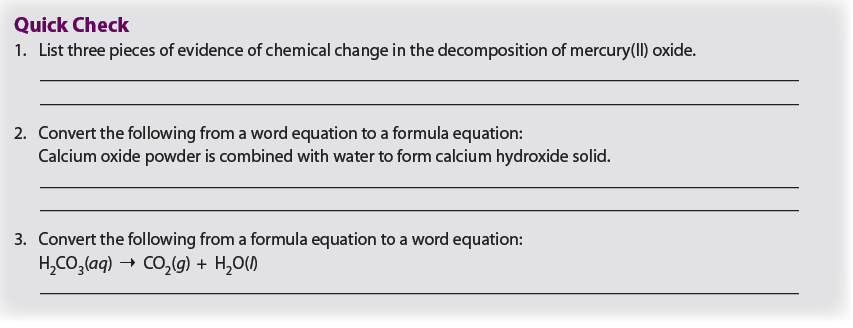 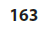 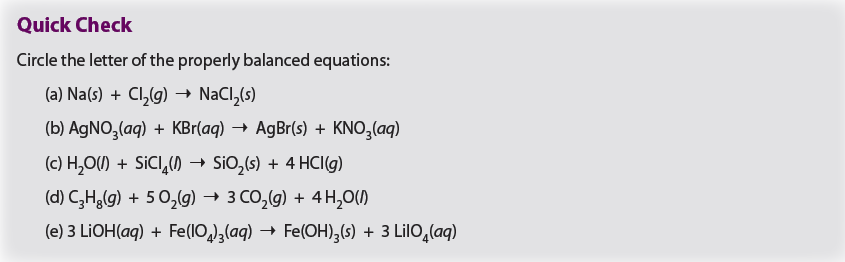 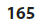 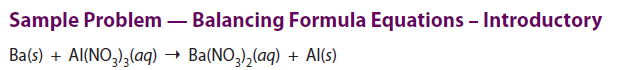 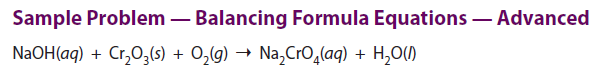 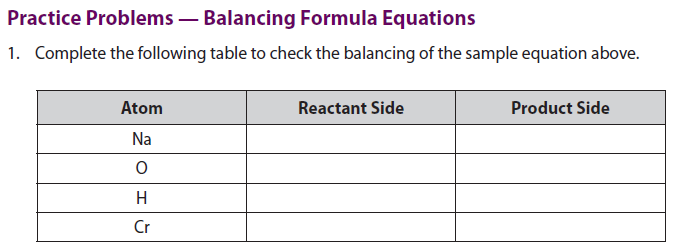 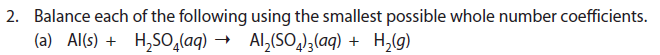 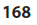 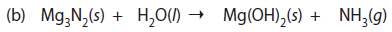 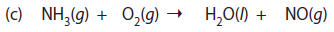 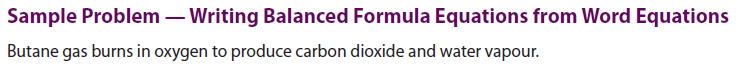 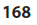 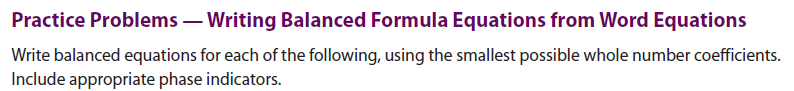 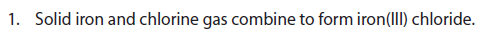 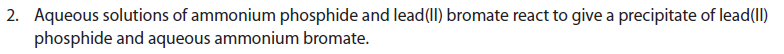 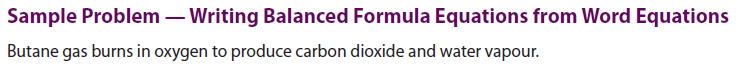 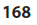 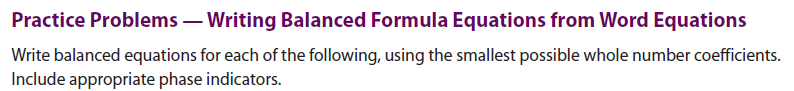 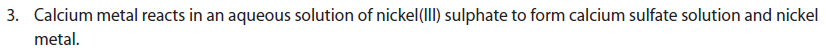 Classwork/Homework
4.1 Review Problems: all even
35
4.2 Classifying Chemical Changes and Predicting Products
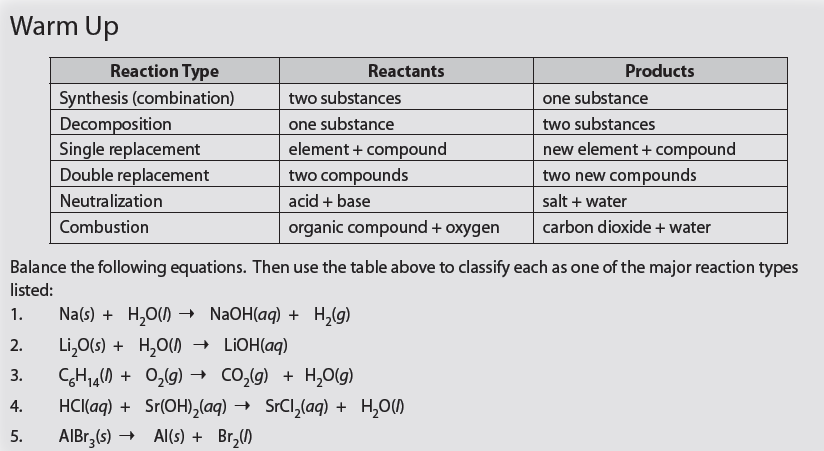 4.2 Classifying Chemical Changes and Predicting Products
There are many patterns in the way substances react and we classify the chemical reactions into 6 important types
1. Synthesis
2. Decomposition
3. Single Replacement
4. Double Replacement
5. Neutralization
6. Combustion
1. Synthesis
Combination of 2 or more substances to form (synthesize) a compound
General Formula
A + B  AB
C(s) +
CO2(g)
O2(g)
Look for two ELEMENTS reacting!
1. Synthesis
Combination of 2 or more substances to form (synthesize) a compound
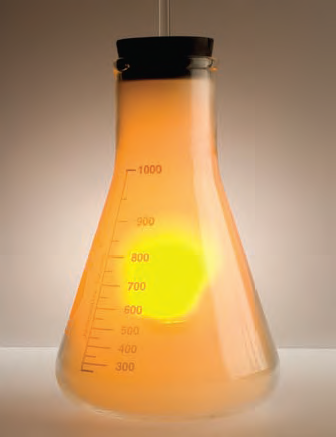 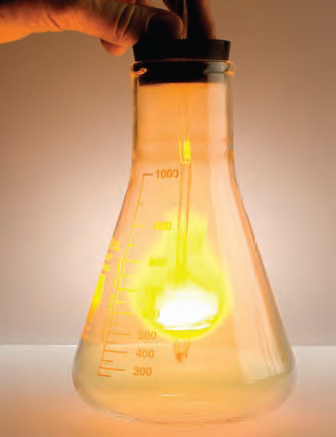 2NaCl(g)
2Na(s) +
Cl2(g)
Look for two ELEMENTS reacting!
39
39
1. Synthesis
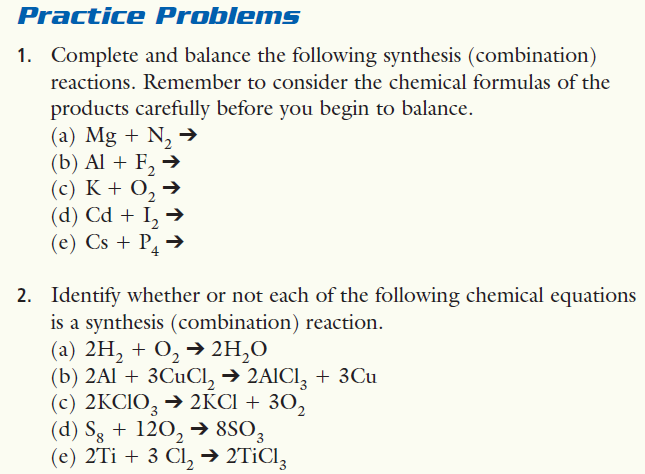 2. Decomposition
Breaking down a compound into simpler substances
General Formula
AB  A + B
2Ag2O(s)+
4 Ag(s) +
heat
O2(g)
It is a reverse of the Synthesis reaction
41
2. Decomposition
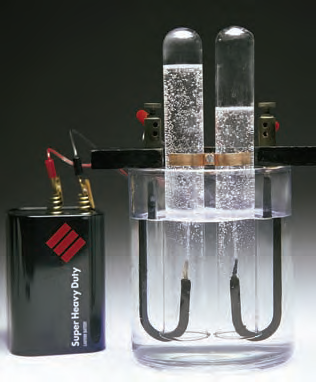 2H2O  2H2 + O2
It is a reverse of the Synthesis reaction
42
42
2. Decomposition
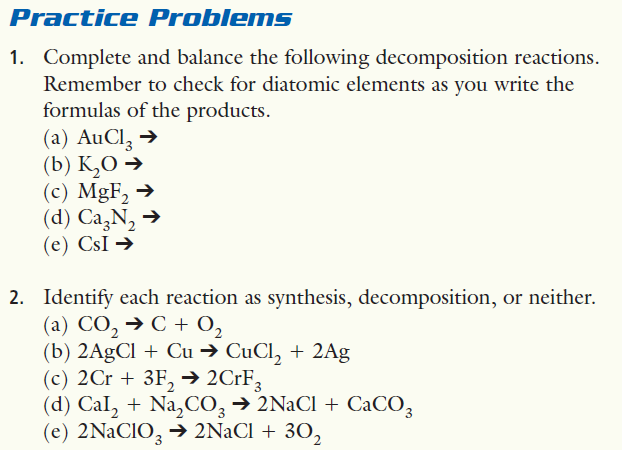 Relationship between SR and DR
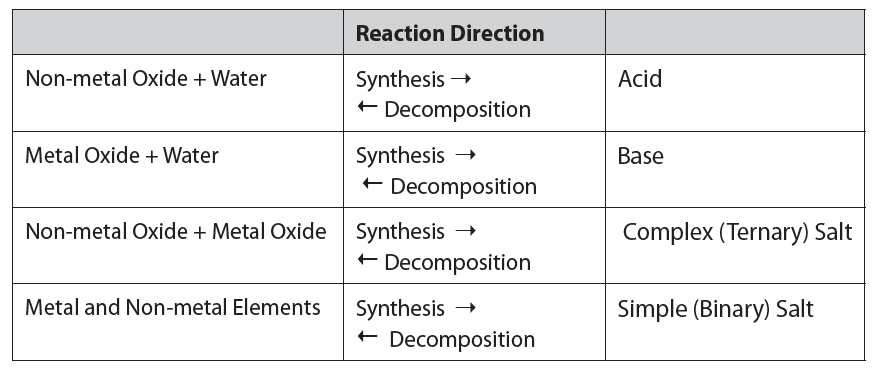 3. Combustion of Hydrocarbons
A reaction of a hydrocarbon (compound made out of C and H and/or oxygen) with oxygen. The products are ALWAYS H2O and CO2
General Formula
CxHy + O2 CO2 + H2O
CxHyOz + O2 CO2 + H2O
3. Combustion of Hydrocarbons
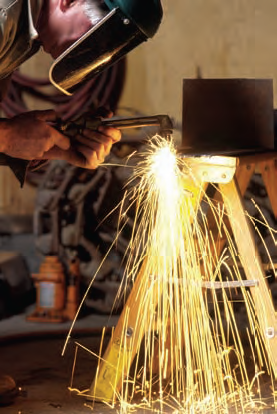 2C2H2 + 5O2 4CO2 + 2H2O
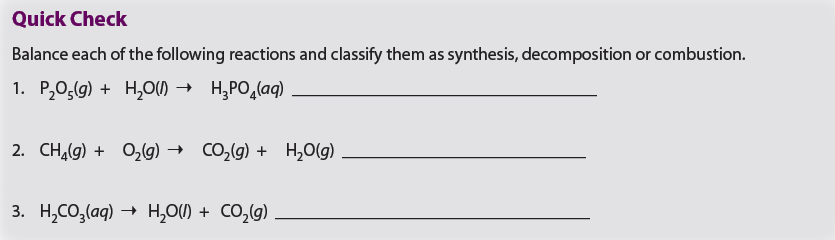 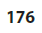 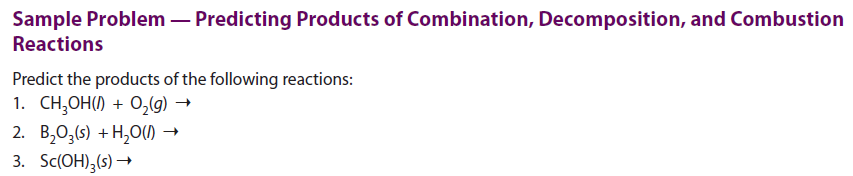 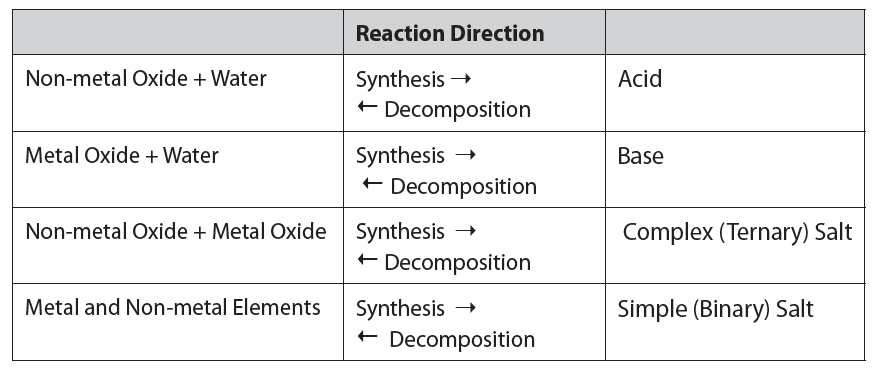 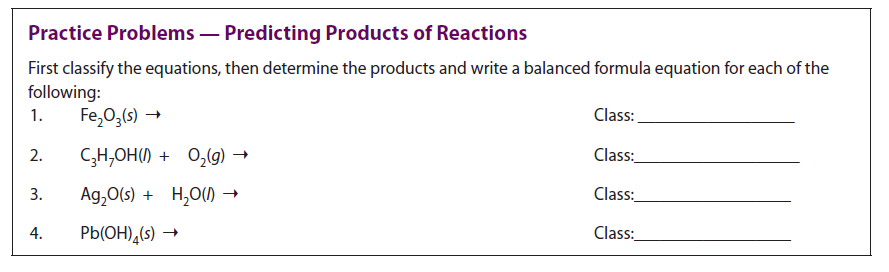 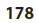 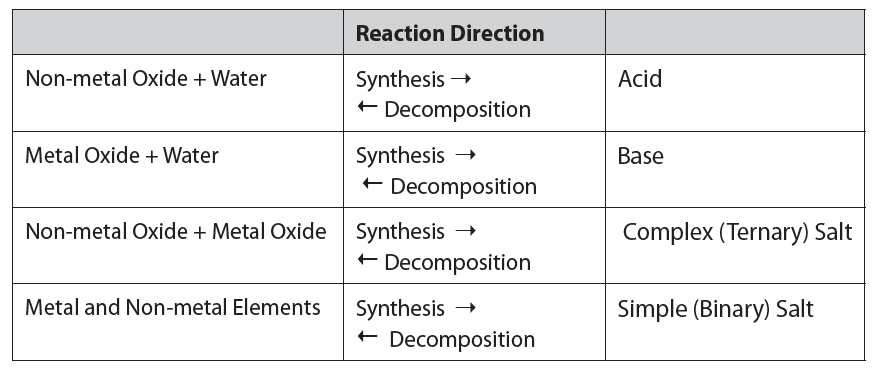 4. Single Replacement
Replacement of one atom in a compound by another atom
General Formula
A + BX  AX +B
Fe(s)+
FeCl2(aq)+
Cu(s)
CuCl2(aq)
An ELEMENT reacts with a COMPOUND
4. Single Replacement
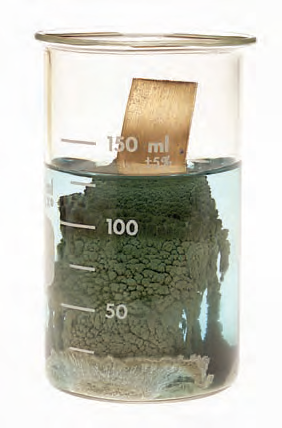 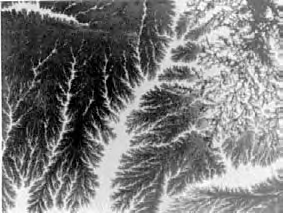 Cu + 2AgNO3  2Ag + Cu(NO3)2
An ELEMENT reacts with a COMPOUND
4. Single Replacement
The Compound (BX) contains a METAL and NON-METAL
If an element (A) is a non - metal: A exchanges places with a non - metal in the compound
If an element (A) is a metal: A exchanges places with a metal in the compound
A + BX  AX + B
4. Single Replacement
If an element (A) is a non - metal: A exchanges places with a non - metal in the compound
CuI2(aq)+
CuBr2(aq)+
I2(g)
Br2(g)
If an element (A) is a metal: A exchanges places with a metal in the compound
CuI2(aq)+
FeI2(aq)+
Cu(g)
Fe(s)
A + BX  AX + B
4. Single Replacement
Hydrogen Replacement: metals can replace hydrogen (in water) to produce hydrogen gas
M + H2O MOH + H2
M + HOH MOH + H2
H2(g)
2Na(s) +
2HOH(l)
2NaOH(aq)+
Activity Series
Not all SRR will proceed as written
We must compare their Chemical Reactivity to see if a SRR will occur
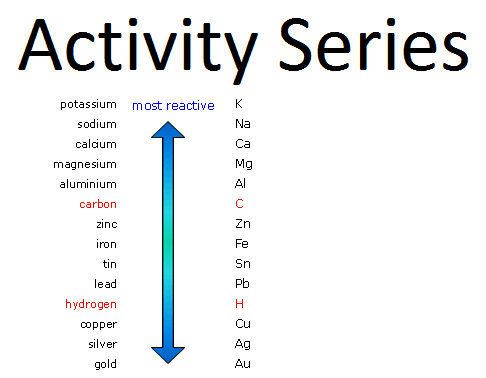 A metal (in a compound) can be displaced by another element ONLY when it is BELOW that element in the activity series
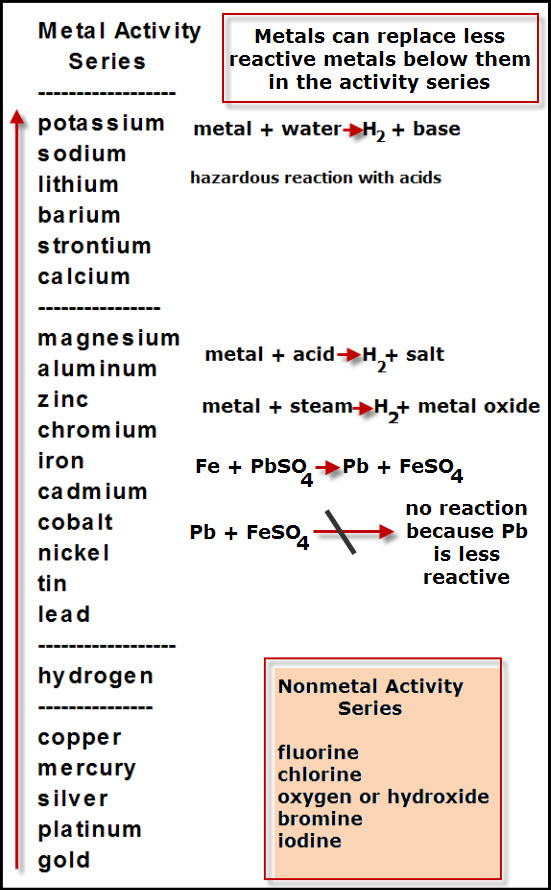 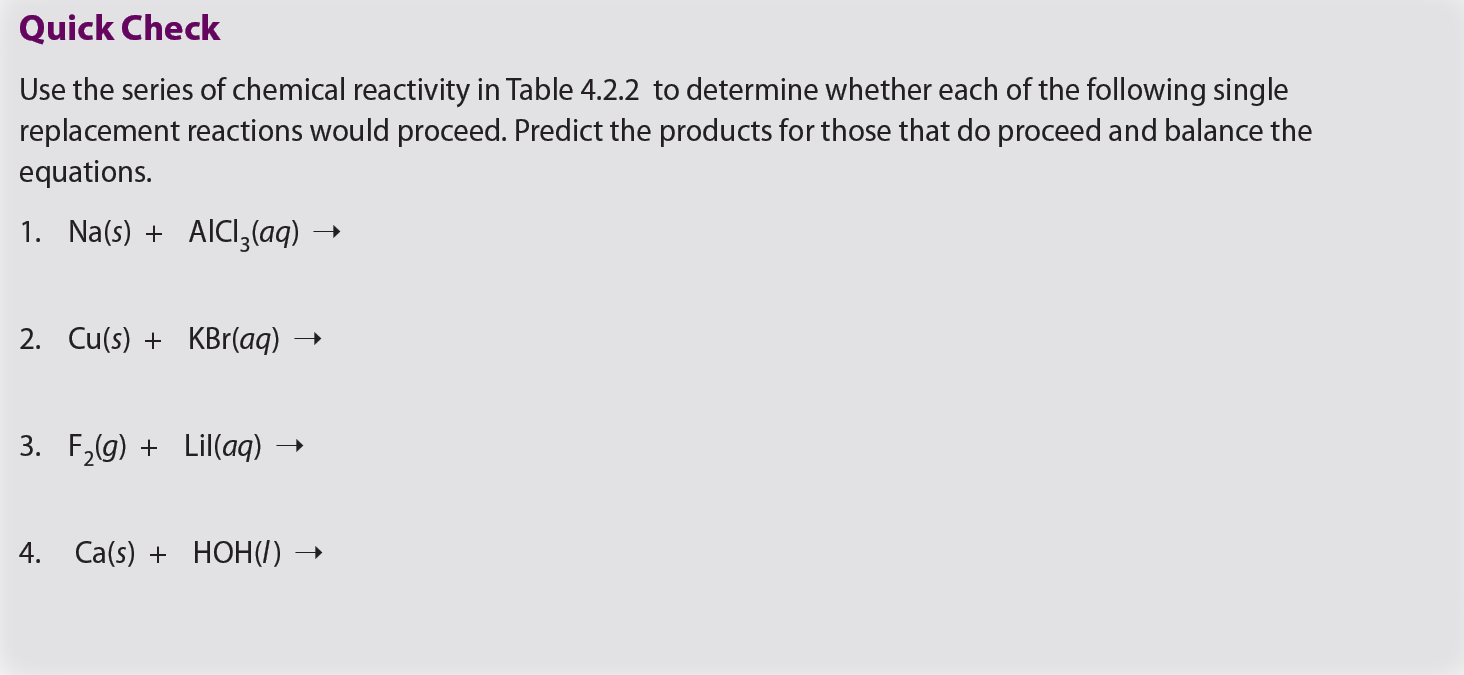 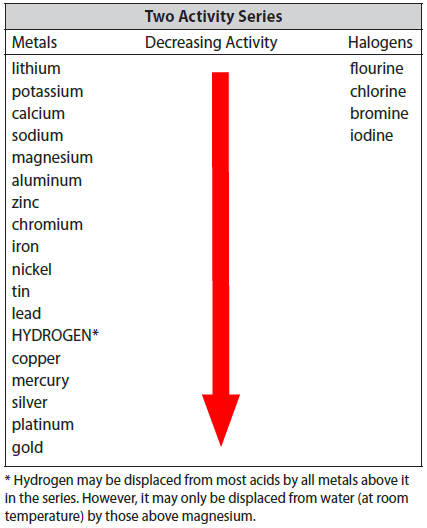 A metal (in a compound) can be displaced by another element ONLY when it is BELOW that element in the activity series
4. Single Replacement
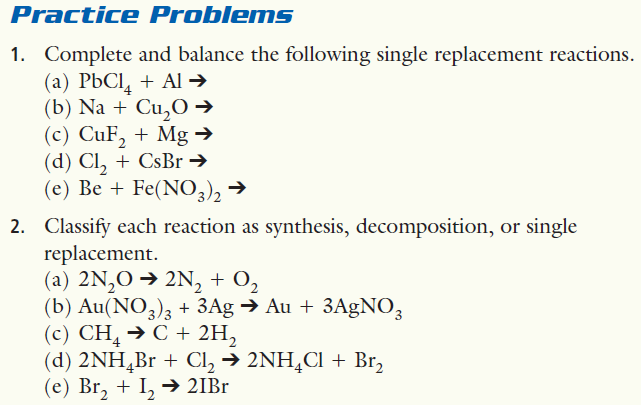 5. Double Replacement
Exchange of atoms or groups between two different compounds
General Formula
AB + CD  AD + CB
AgNO3(aq)+
NaCl(s)
AgCl(s)+
NaNO3(s)
A COMPOUND reacts with another COMPOUND
58
58
5. Double Replacement
Exchange of atoms or groups between two different compounds
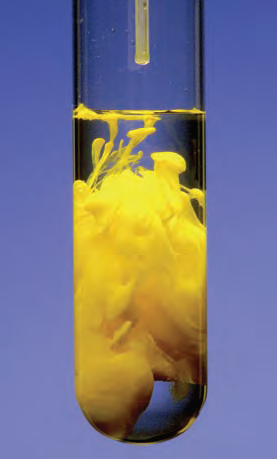 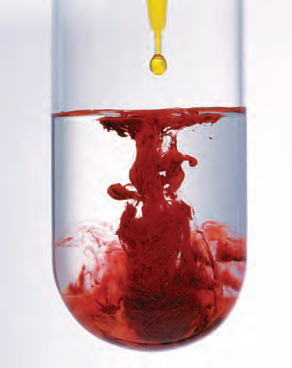 K2CrO4 + 2AgNO3  2Ag2CrO4 + 2K(NO3)
A COMPOUND reacts with another COMPOUND
59
59
5. Double Replacement
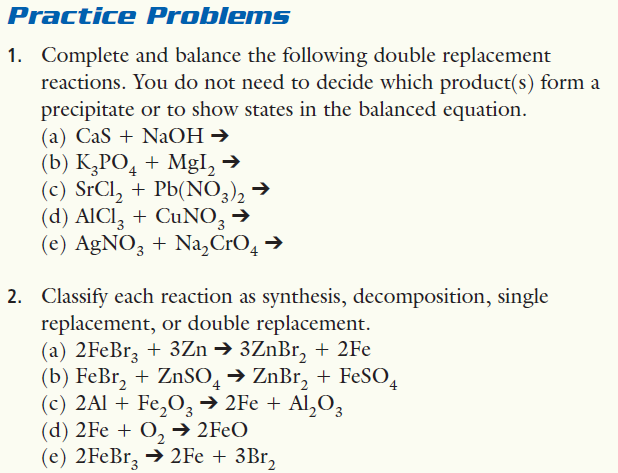 6. Neutralization (Acid-Base)Reactions
An acid and a base react to produce salt and water
General Formula
HX + MOH MX + H2O
CaSO4 +
H2SO4  +
Ca(OH)2
2H2O
Acid and base are neutralized by each other
61
61
6. Neutralization (Acid-Base)Reactions
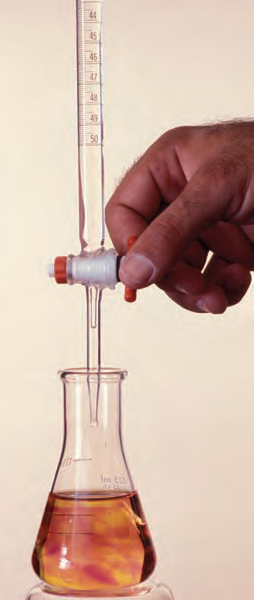 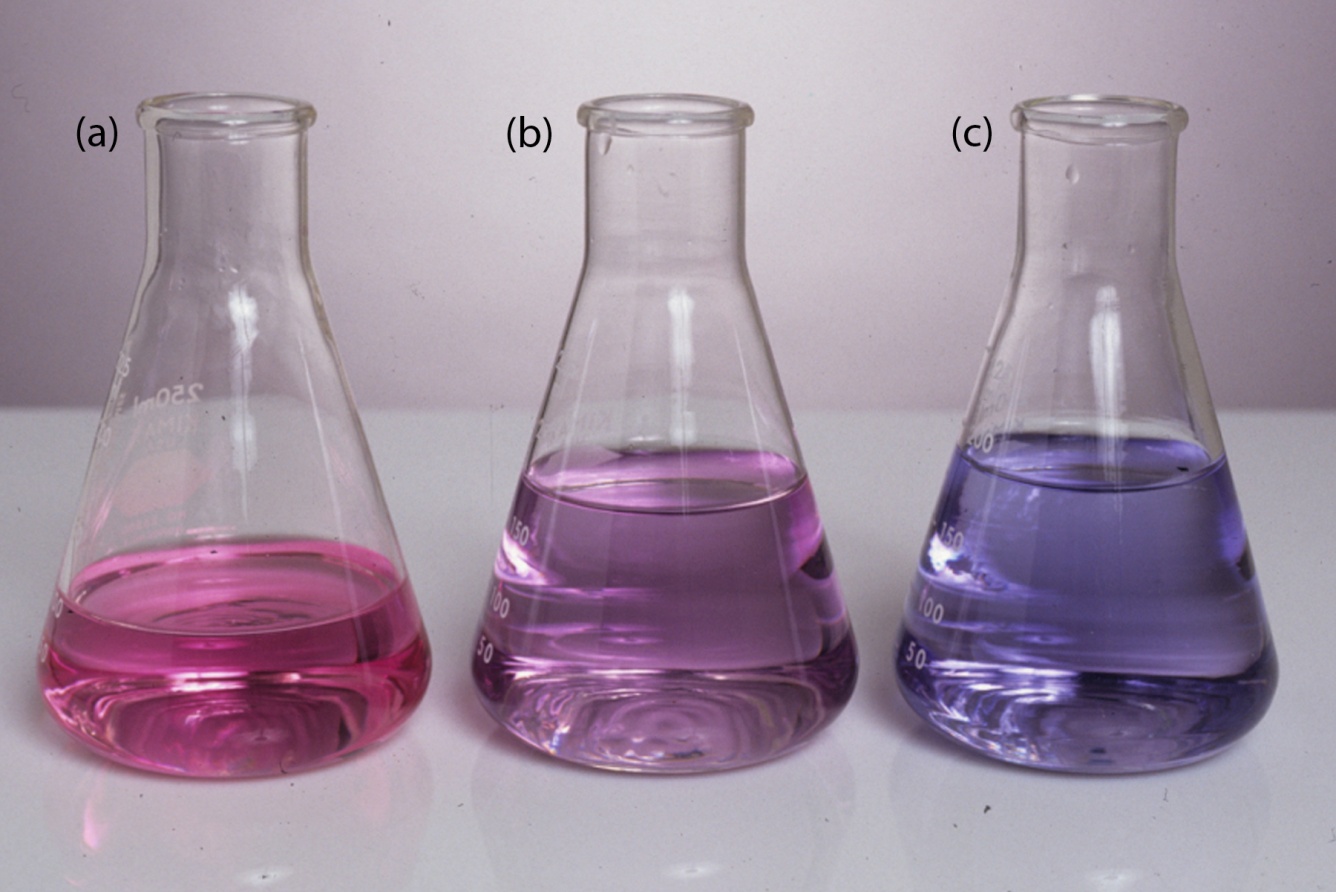 HCl + NaOH  NaCl + H2O
Acid and base are neutralized by each other
62
62
6. Neutralization (Acid-Base)Reactions
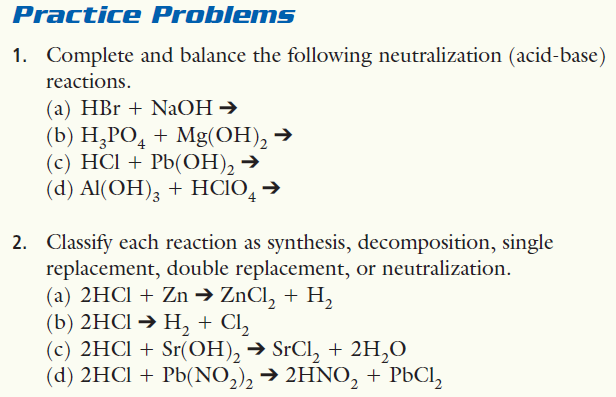 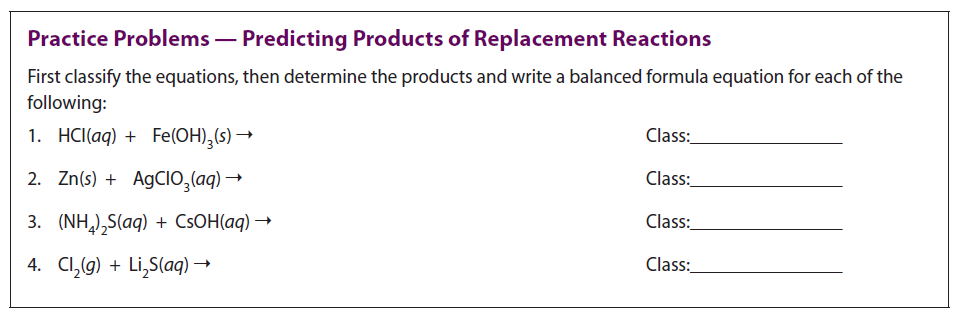 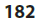 SUMMARY of Chemical Reaction Types
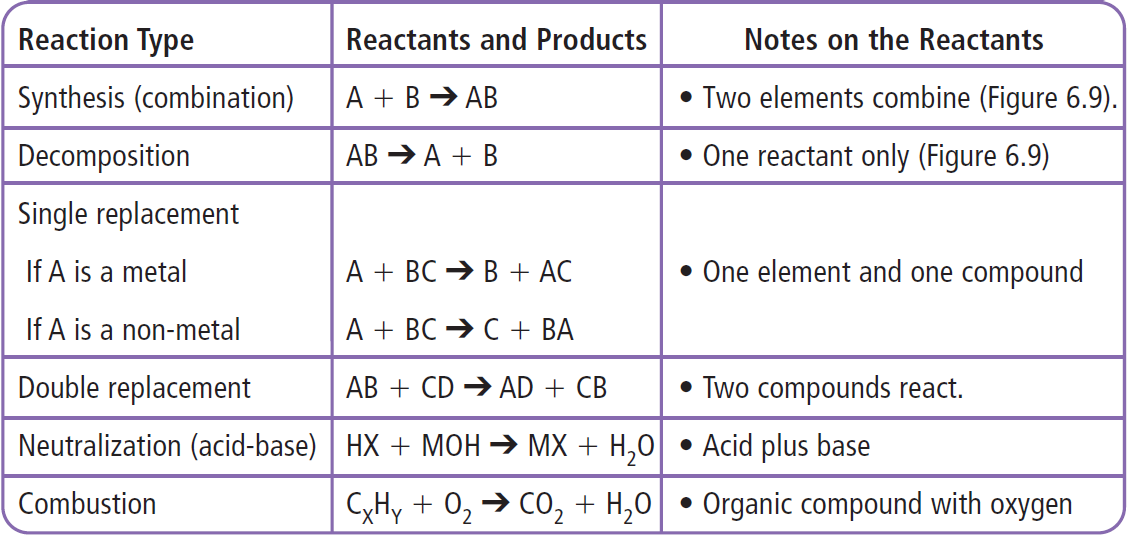 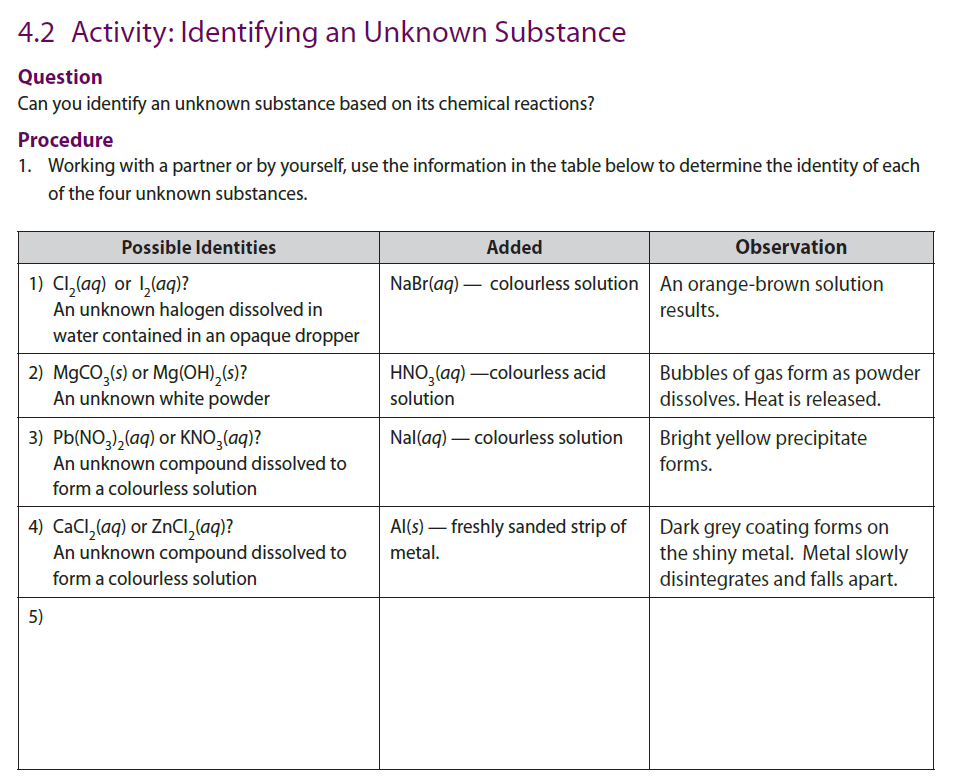 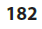 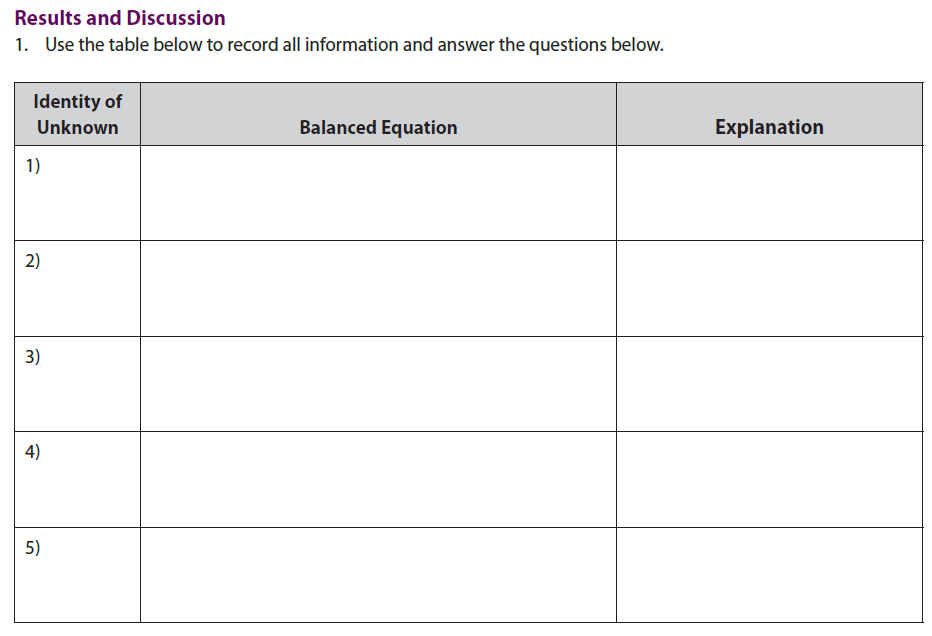 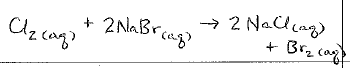 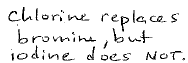 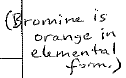 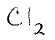 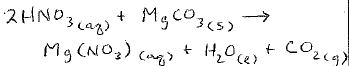 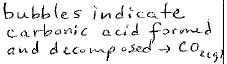 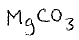 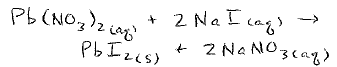 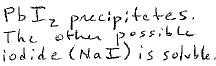 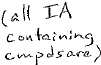 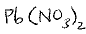 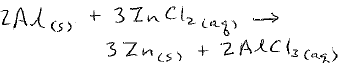 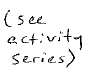 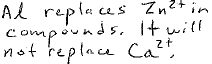 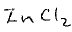 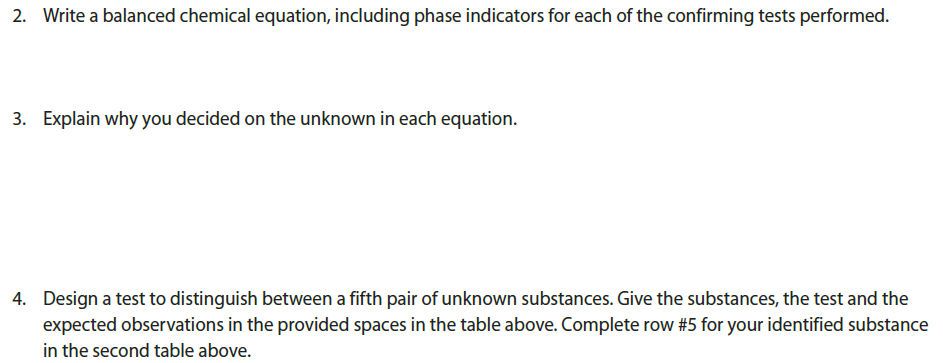 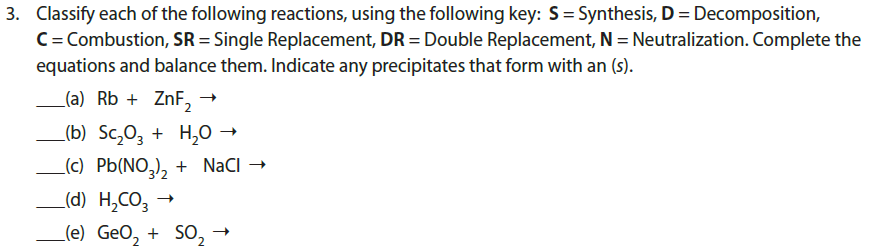 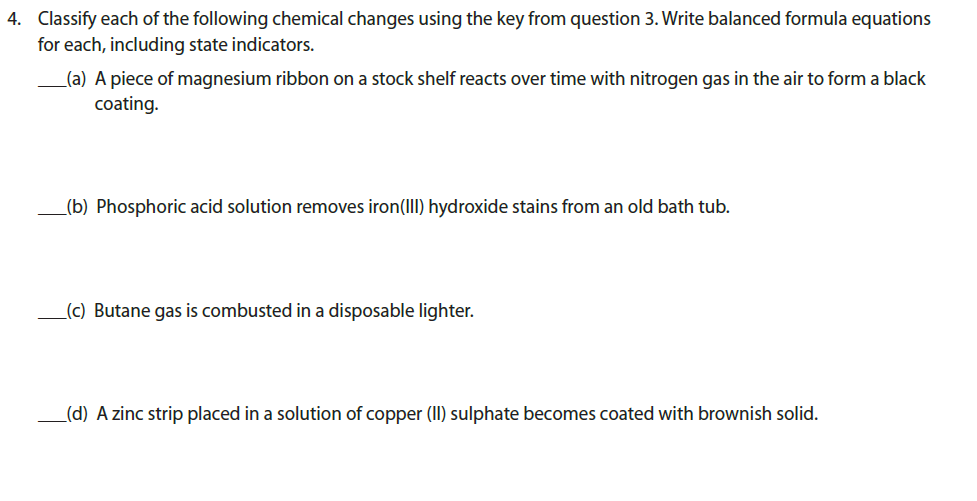 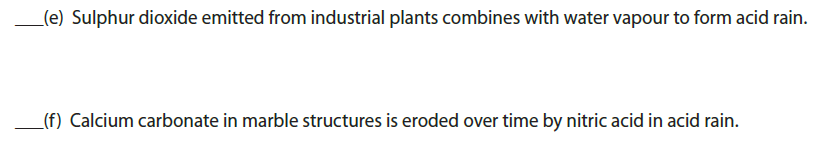 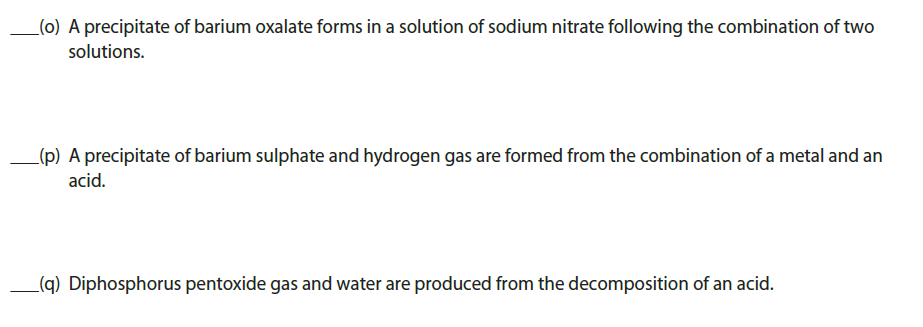 SUMMARY of Chemical Reaction Types
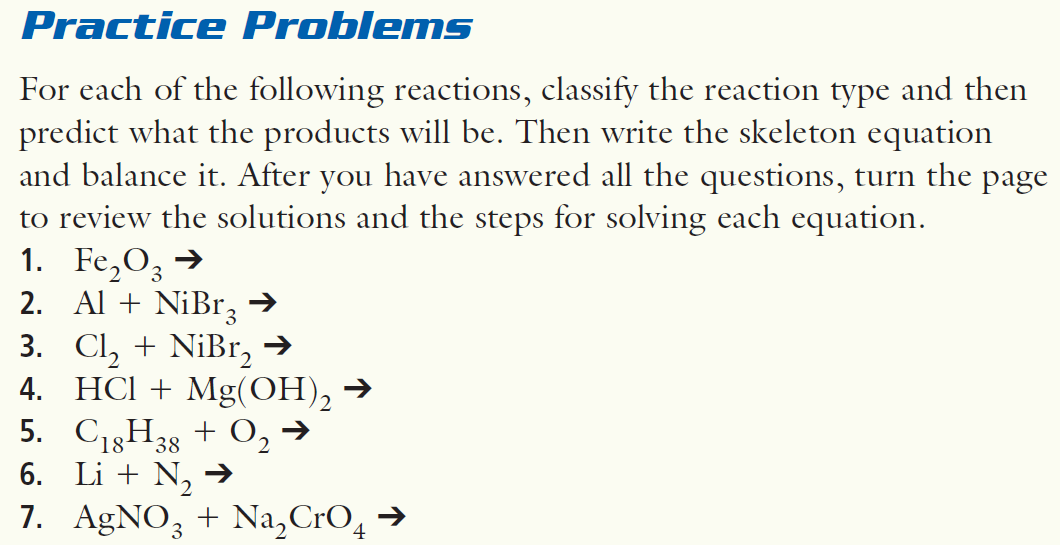 4.2 Review Problems
PAGE: 184

PROBLEMS: 1, all even
73